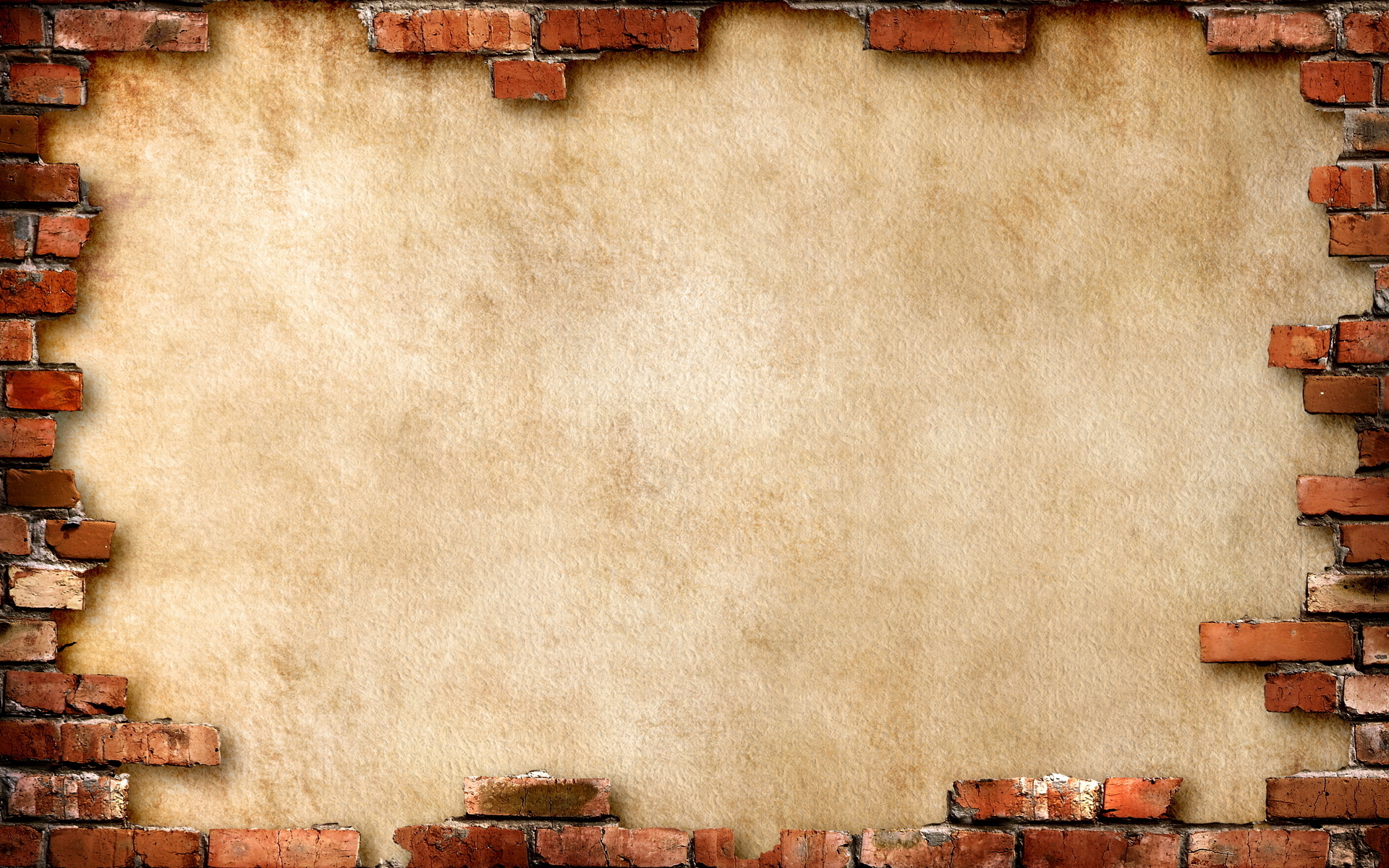 Героико-патриотический маршрут
«Литавец - сестра Хатыни»
(автобусный)
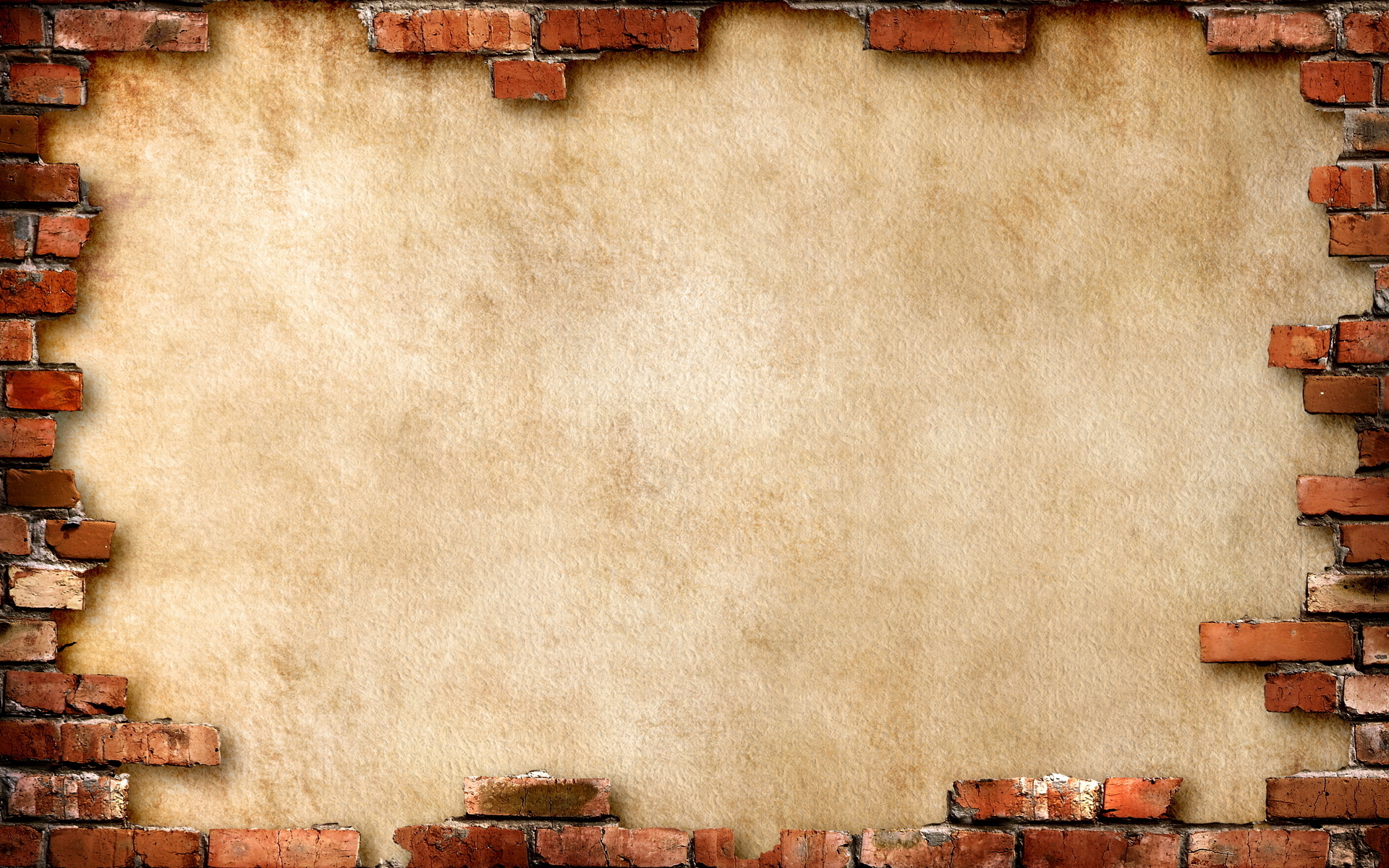 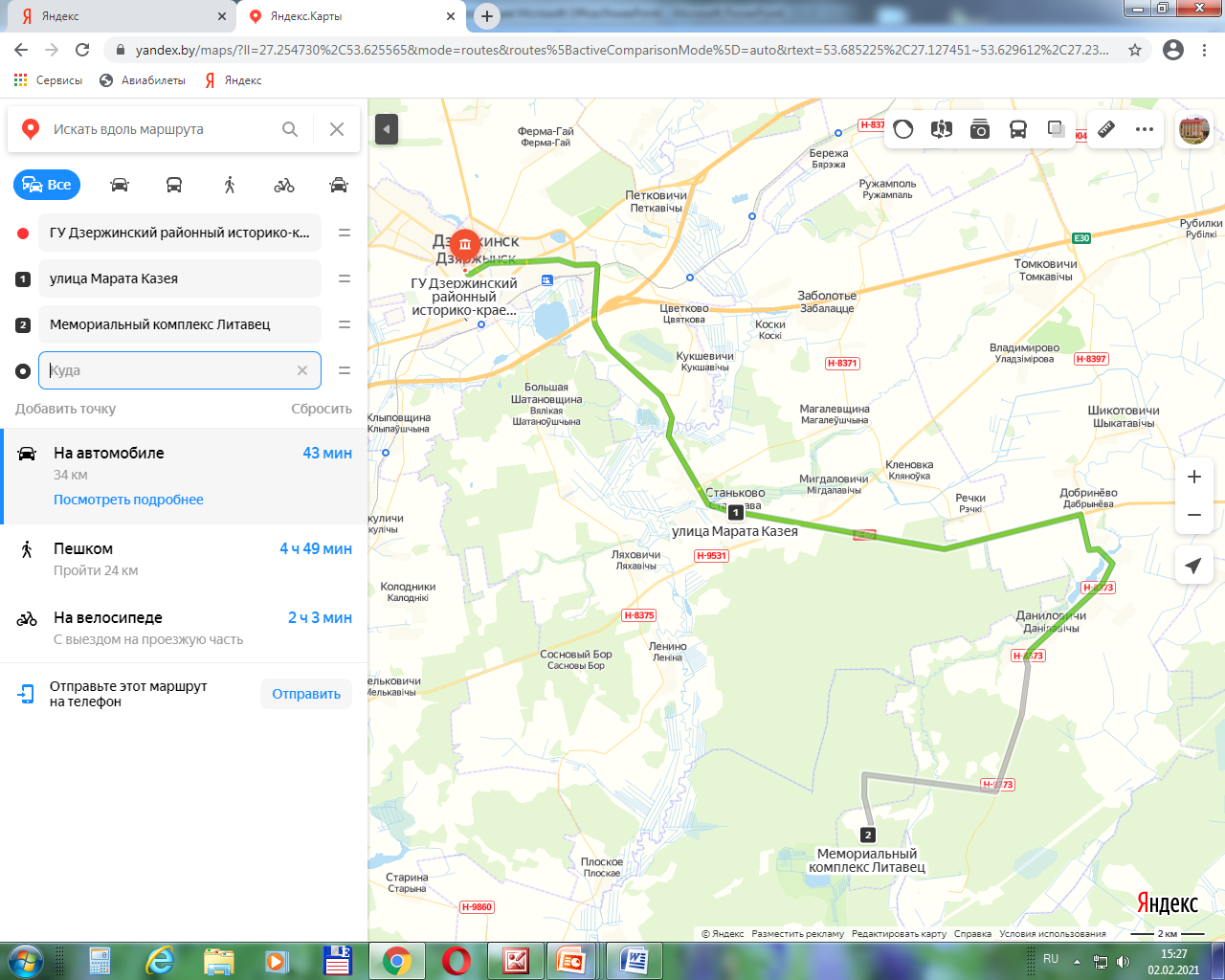 Автобусный героико-патриотический  маршрут начинается у здания Дзержинского районного  историко-краеведческого музея и включает в себя посещение исторических мест и памятников, связанных с Великой Отечественной войной.
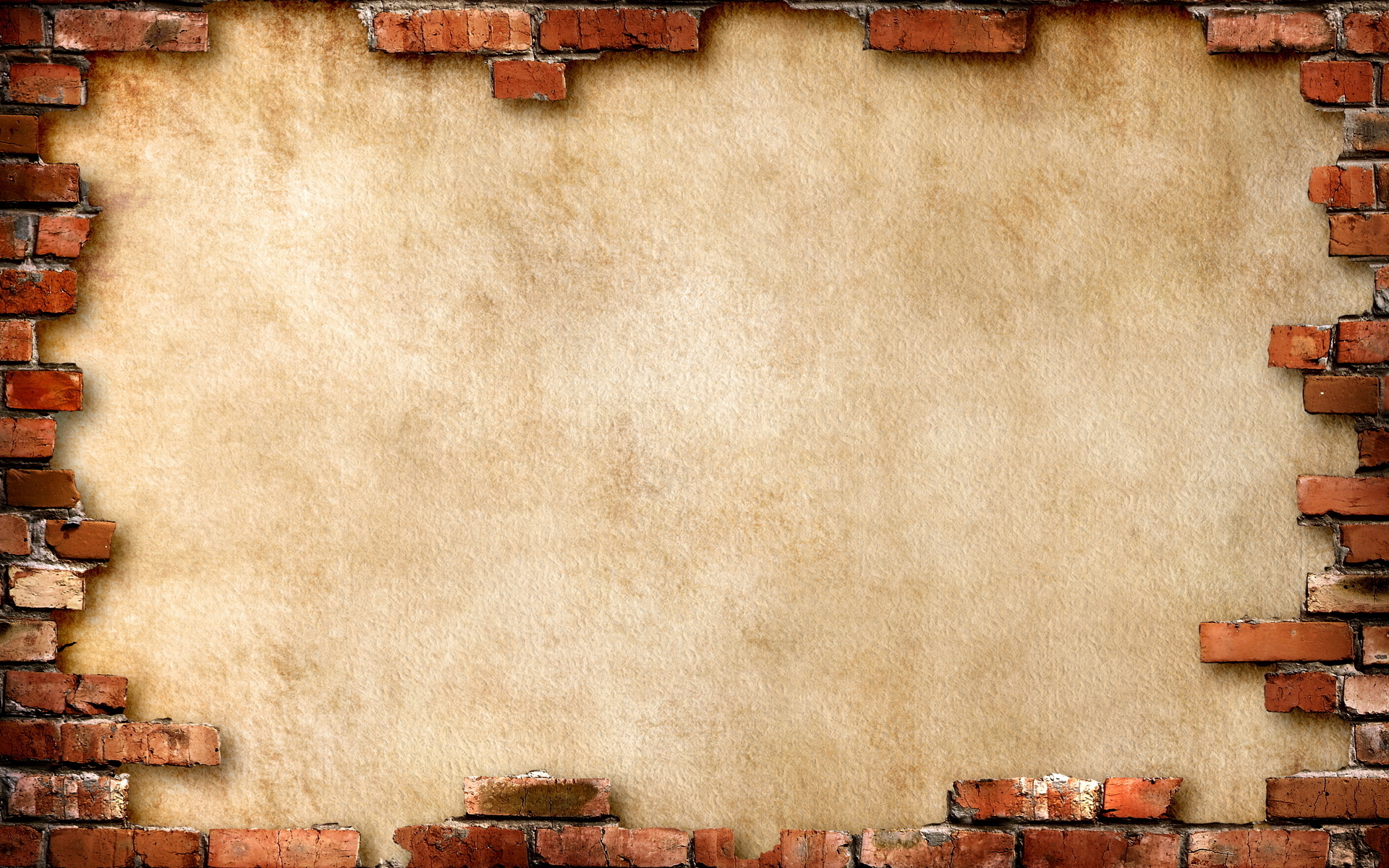 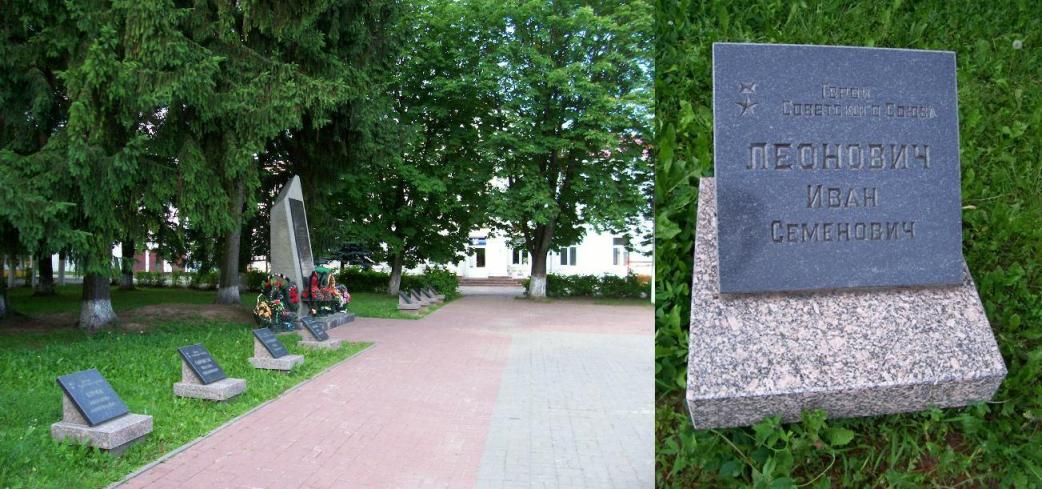 Аллея героев
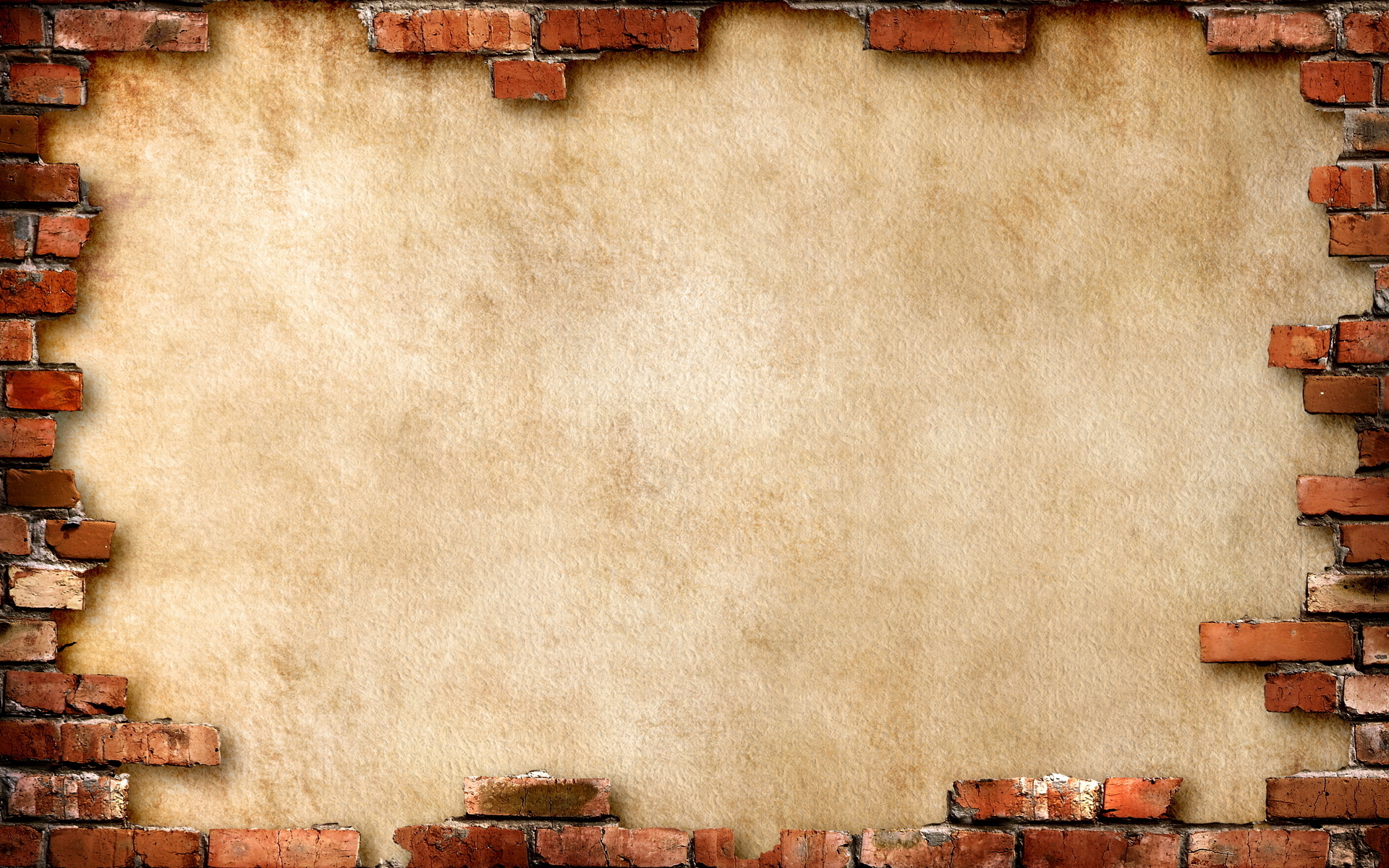 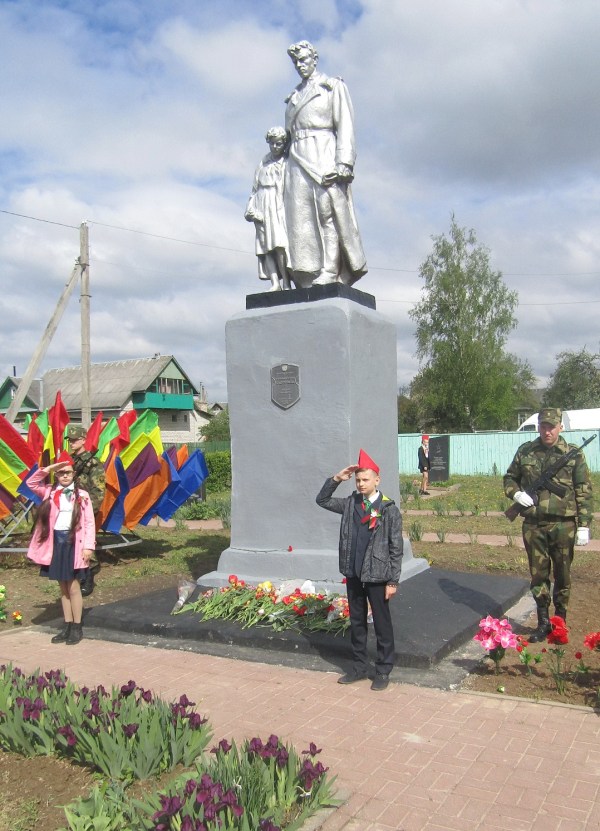 Братское кладбище г. Дзержинск (внесено в список историко-культурных ценностей Республики Беларусь)
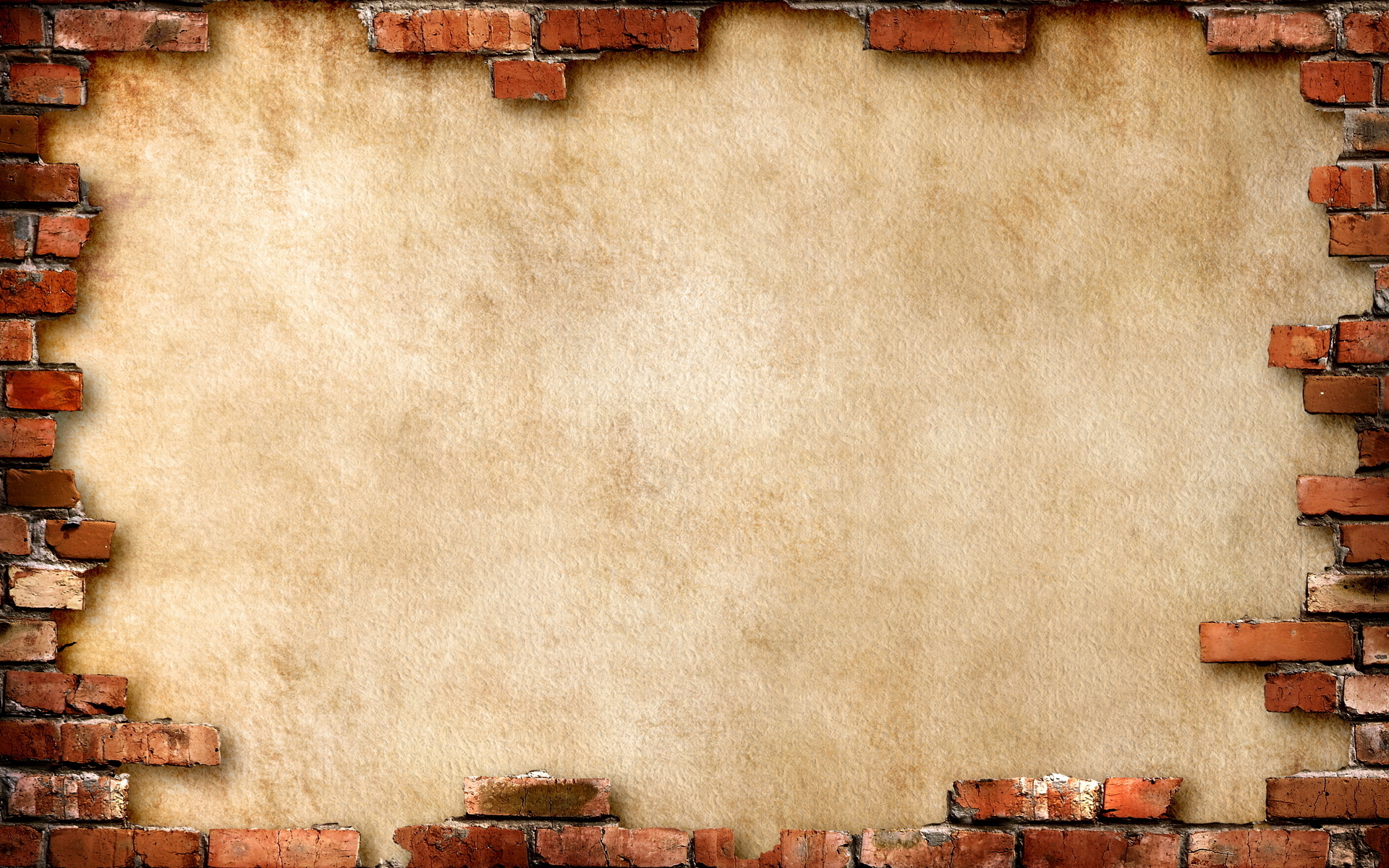 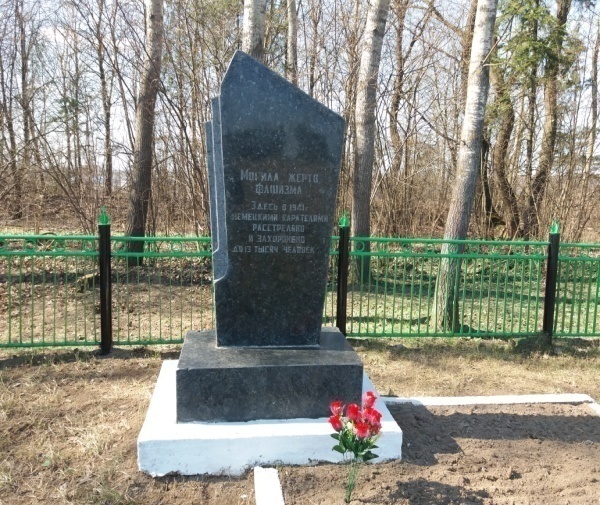 Памятник жертвам фашизма в лесном массиве «Рыжавка»
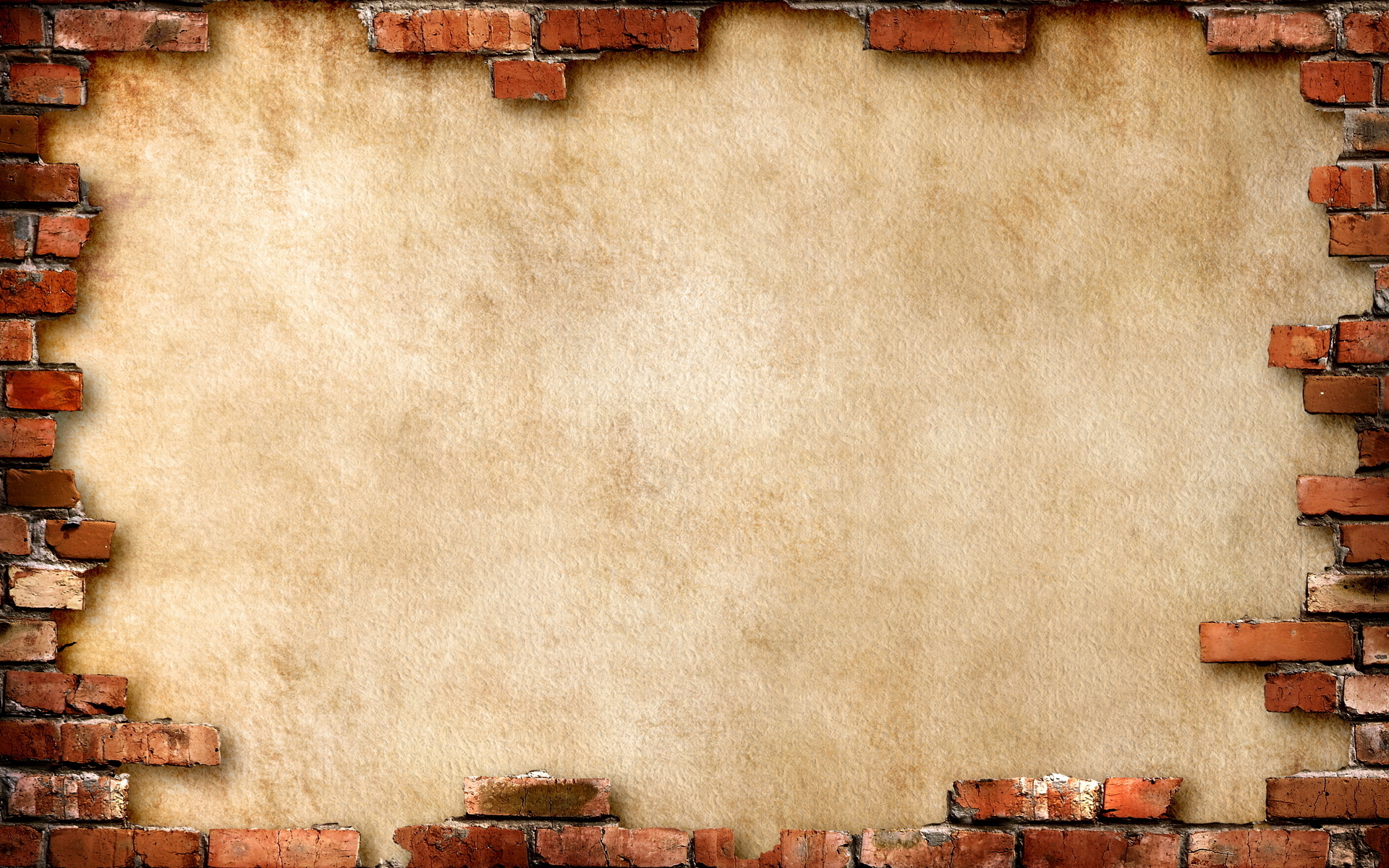 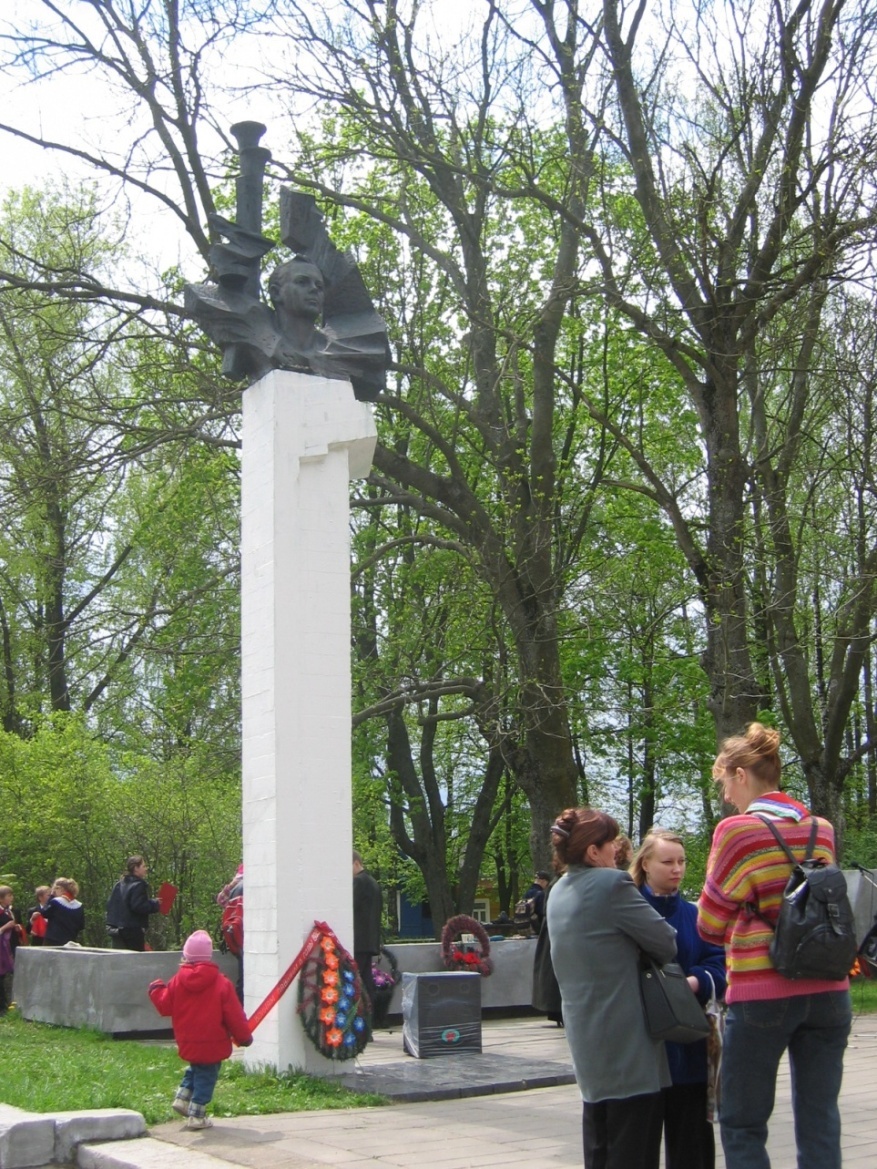 Могила Героя Советского Союза Марата Казея в д. Станьково (внесена в список историко-культурных ценностей Республики Беларусь)
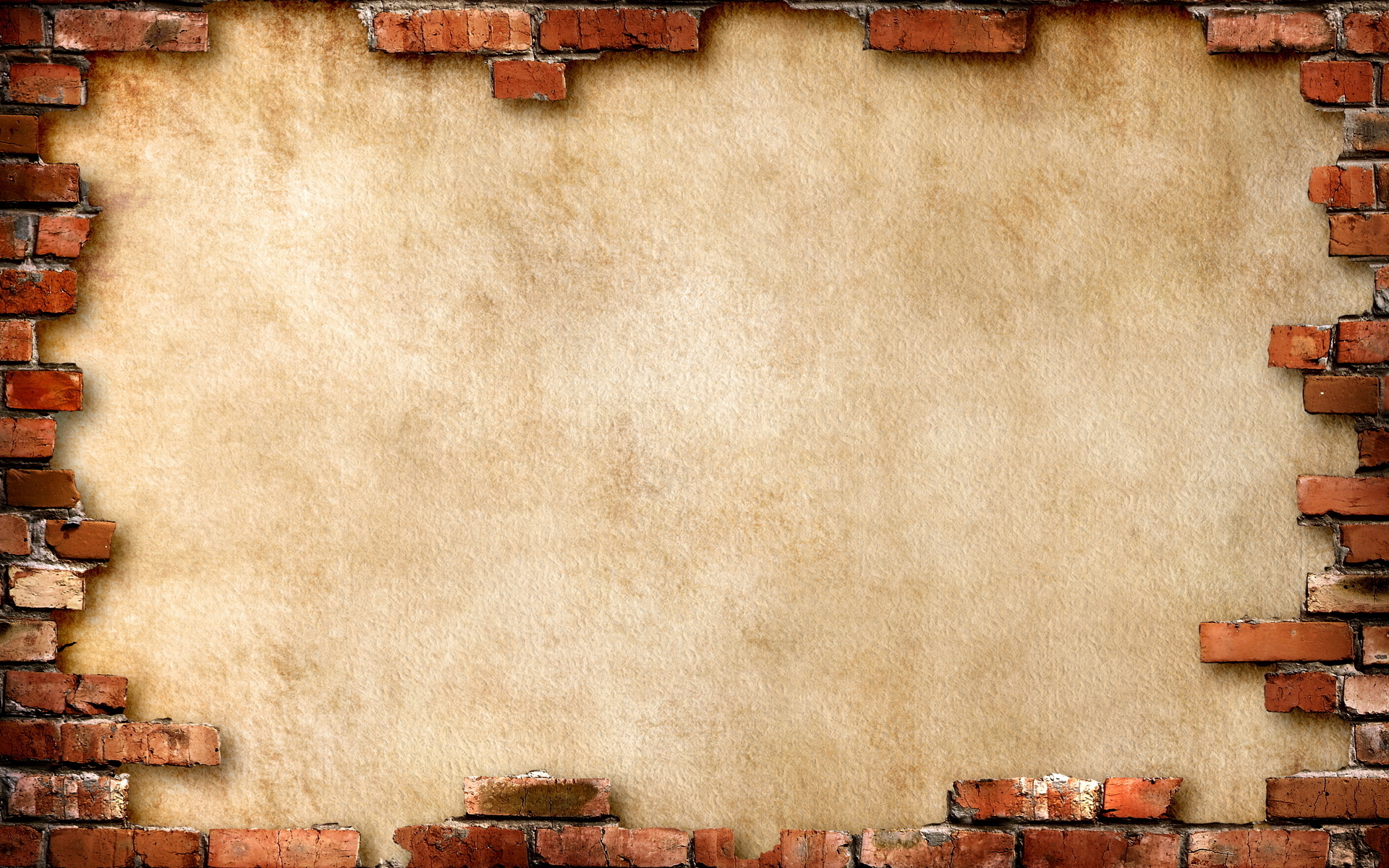 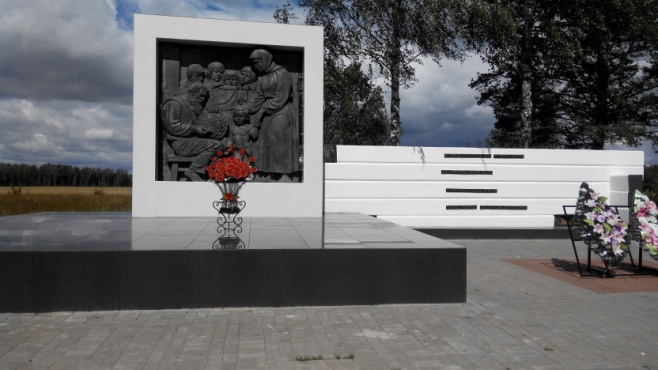 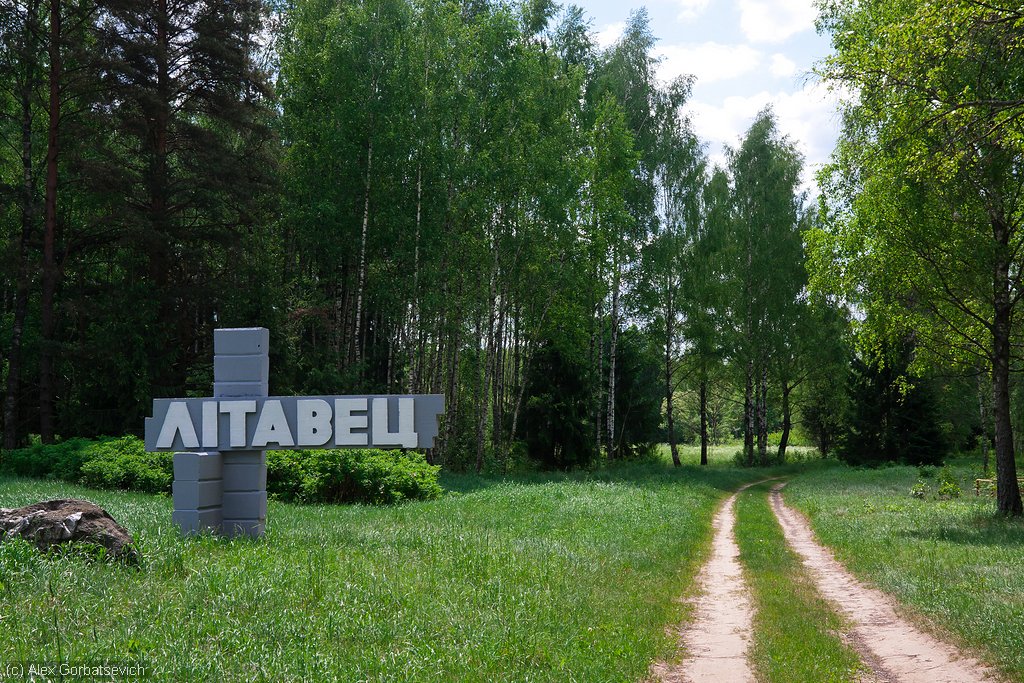 Мемориально-ландшафтный комплекс на месте сожженной  немецко-фашистскими захватчиками деревни Литавец Дзержинского района